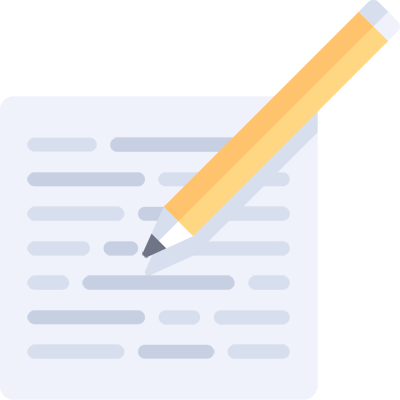 GET STARTED WITHscheduling tools
Popular Social Media Scheduling Tools
Buffer
Hootsuite
Edgar
SmarterQueue
SocialOomph
Tailwind
BoardBooster
Planoly
Popular Social Media Scheduling Tools
Buffer
Hootsuite
Edgar
SmarterQueue
SocialOomph
Tailwind
BoardBooster
Planoly
Twitter
Facebook 
LinkedIn
Popular Social Media Scheduling Tools
Buffer
Hootsuite
Edgar
SmarterQueue
SocialOomph
Tailwind
BoardBooster
Planoly
Twitter
Facebook 
LinkedIn
Pinterest
Popular Social Media Scheduling Tools
Buffer
Hootsuite
Edgar
SmarterQueue
SocialOomph
Tailwind
BoardBooster
Planoly
Twitter
Facebook 
LinkedIn
Pinterest
Instagram
It can be hard to choose the right scheduler because there’s a lot of overlap.
Buffer integrates with almost every site:
Facebook 
Twitter
LinkedIn
Google+
Pinterest
Instagram
Hootsuite integrates with:
Facebook
LinkedIn
Google+ 
Twitter 
YouTube
It can be hard to choose the right scheduler because there’s a lot of overlap.
Buffer integrates with almost every site:
Facebook 
Twitter
LinkedIn
Google+
Pinterest
Instagram
Hootsuite integrates with:
Facebook
LinkedIn
Google+ 
Twitter 
YouTube
So why not use these for every social channel?
It comes down to functionality and pricing
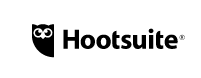 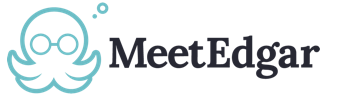 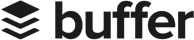 Straightforward scheduling
Integrates easily with RSS feeds and Feedly
$10
Social media management tool
Enterprise-level features
$20
Unlimited scheduling
Evergreen content
$50
It comes down to functionality and pricing and your preference
SmarterQueue and Planoly can schedule to Instagram, but…
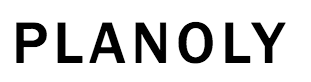 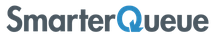 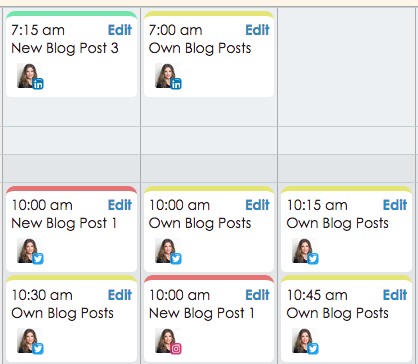 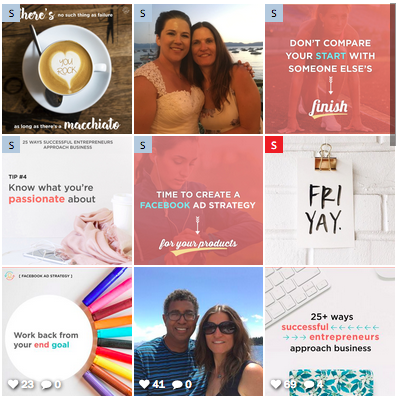 Looks like your IG feed
Displays posts as text only
When you look for scheduling tools, ask yourself these questions:
Can I get an initial boost in traffic for posts + promotions?
When you look for scheduling tools, ask yourself these questions:
Can I get an initial boost in traffic for posts + promotions?
Can I share content frequently enough for each platform?
When you look for scheduling tools, ask yourself these questions:
Can I get an initial boost in traffic for posts + promotions?
Can I share content frequently enough for each platform?
Is the tool designed to recycle and loop posts?
When you look for scheduling tools, ask yourself these questions:
Can I get an initial boost in traffic for posts + promotions?
Can I share content frequently enough for each platform?
Is the tool designed to recycle and loop posts?
How easy is it to share other people’s content?
When you look for scheduling tools, ask yourself these questions:
Can I get an initial boost in traffic for posts + promotions?
Can I share content frequently enough for each platform?
Is the tool designed to recycle and loop posts?
How easy is it to share other people’s content?
Does the price fit my overall social media budget?
When you look for scheduling tools, ask yourself these questions:
Can I get an initial boost in traffic for posts + promotions?
Can I share content frequently enough for each platform?
Is the tool designed to recycle and loop posts?
How easy is it to share other people’s content?
Does the price fit my overall social media budget?
How easy is it to use?
Scheduling Tool Features List
Get an initial boost in traffic
Schedule a lot of content
Recycle evergreen content
Share other people’s content
Navigate and use easily
Generate reports and analytics
Affordable
Scheduling Tool Features List
Get an initial boost in traffic
Schedule a lot of content
Recycle evergreen content
Share other people’s content
Navigate and use easily
Generate reports and analytics
Affordable
Buffer
Hootsuite
Edgar
SmarterQueue
SocialOomph
Tailwind
Boardbooster

Planoly
Most scheduling tools give you the ability to…
Boost traffic to new posts with more frequently scheduling and time slots
Most scheduling tools give you the ability to…
Boost traffic to new posts with more frequently scheduling and time slots
Share other people’s content and import RSS feeds
Most scheduling tools give you the ability to…
Boost traffic to new posts with more frequently scheduling and time slots
Share other people’s content and import RSS feeds
View analytics and engagement
Most scheduling tools give you the ability to…
Schedule new posts/promotions more frequently during the first week
Import RSS feeds and share other people’s content
View analytics and engagement
Not every scheduler offers unlimited scheduling and evergreen posting.
Feature comparison for Twitter, Facebook, LinkedIn
1
4
5
6
2
3
7
Feature comparison for Twitter, Facebook, LinkedIn
1
4
5
6
2
3
7
Feature comparison for Twitter, Facebook, LinkedIn
1
4
5
6
2
3
7
My recommendations:Twitter, Facebook, LinkedIn
Schedulers for Twitter, Facebook, LinkedIn
1
4
5
6
2
3
7
Schedulers for Twitter, Facebook, LinkedIn
1
4
5
2
3
Use Buffer to schedule other people’s content to Twitter.
Integrates with Feedly and IFTTT so you can auto-populate your queue (up to 200 posts can be in the queue).
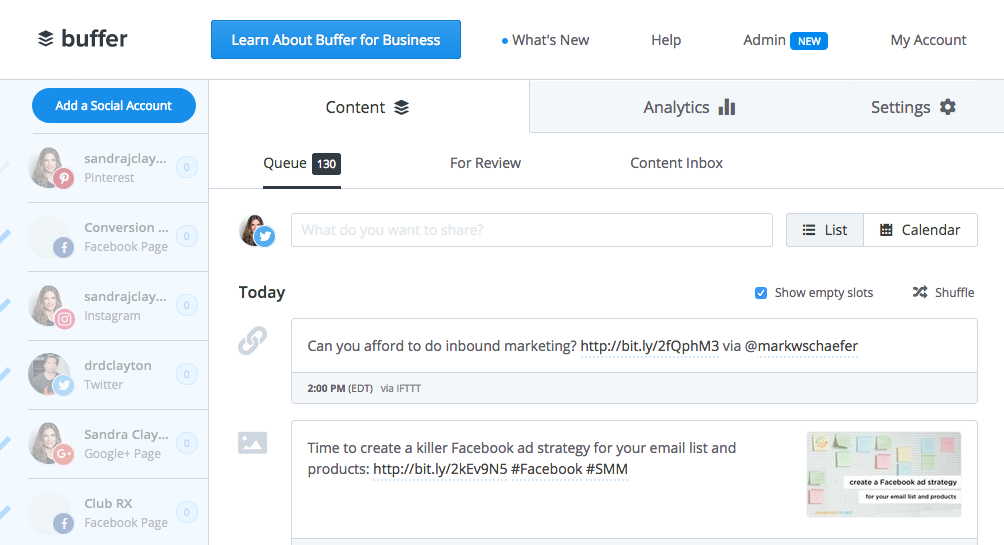 4
2
3
5
1
Feature Comparison: Evergreen Tools
1
4
5
6
2
3
7
Twitter only
SocialOomph is a Twitter power tool
Why use it:
Randomize your queues
“Spin” your tweets 
Schedule specific time intervals for recurring posts

Why it’s not a core scheduler in your toolbox:
Interface is outdated, clunky
No analytics
Not an all-in-one solution
More like an add-on to give you an extra boost on Twitter
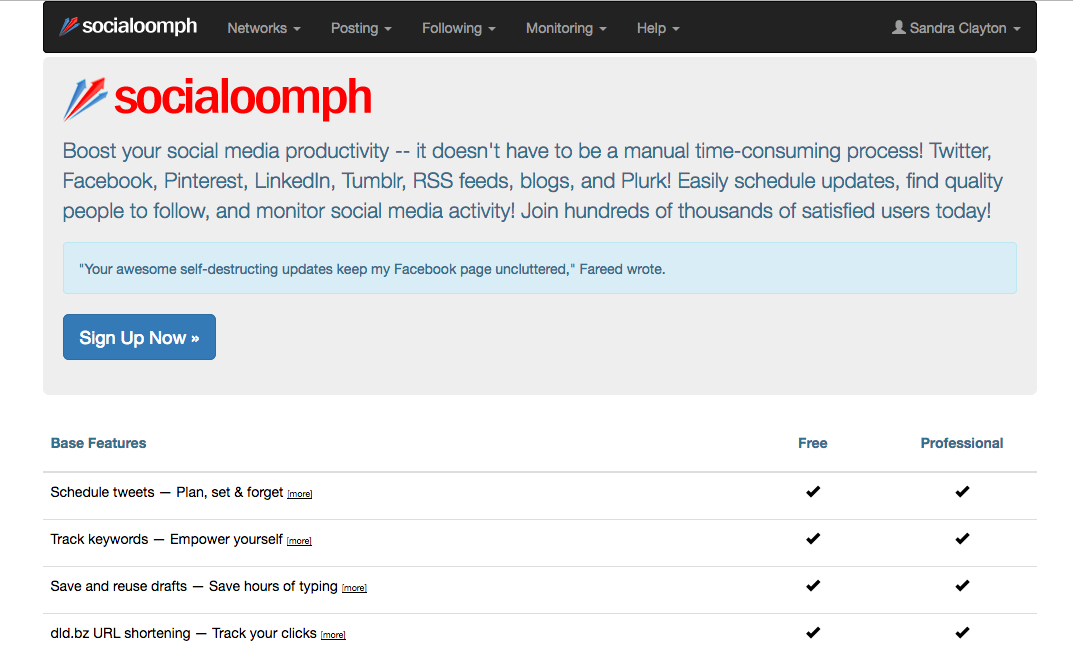 The biggest difference between Edgar and SmarterQueue is the price structure.
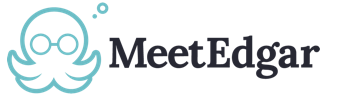 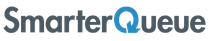 Unlimited # of posts in your queue
Recycle evergreen content
Share other people’s content
Easy to use
Analytics + reporting
Edgar – one package at $49 (includes 25 SM accounts + 1,000 timeslots) 
SmarterQueue – Solo package is $20 (includes 4 accounts + 20 posts daily per account)
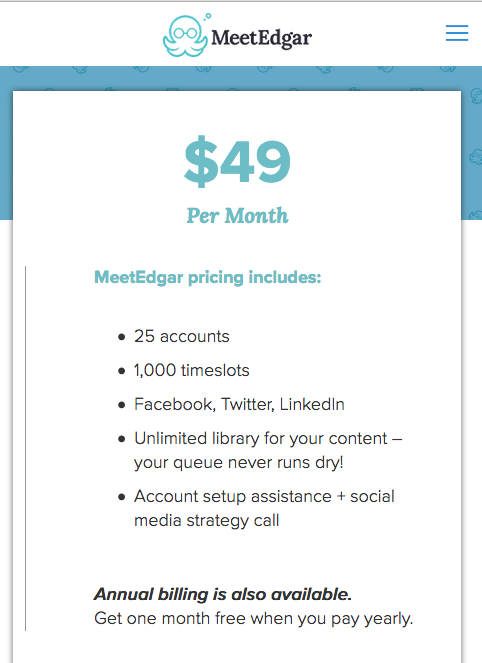 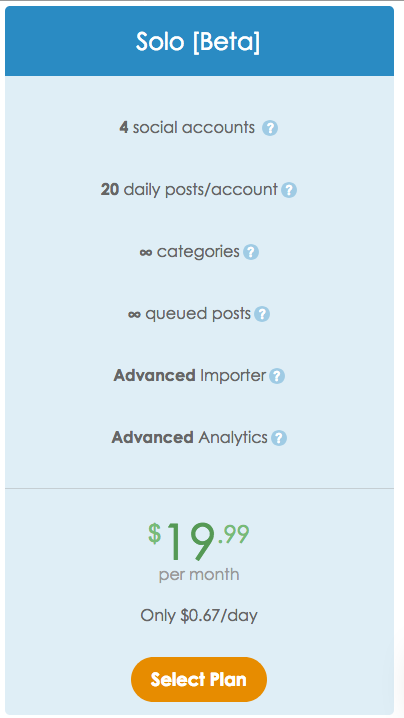 Recurpost is free for up to 3 accounts.
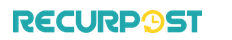 Good starter evergreen scheduler
Up to 100 recurring posts
10 daily posts per SM account
No RSS feeds (can’t schedule other people’s content)
Weak analytics
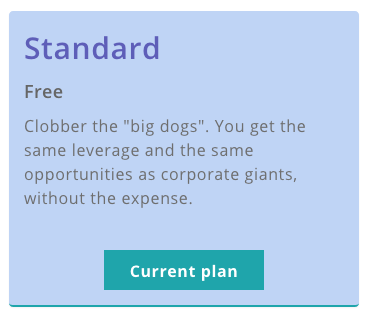 My recommendations:Pinterest + Instagram
Tailwind and BoardBooster are both powerful schedulers for Pinterest.
It’s really a matter of preference.
Tailwind is easier to use and more visual.
BoardBooster has a steep learning curve, but the recycling features are very powerful.
Some people use Tailwind, others use BoardBooster, others use both.
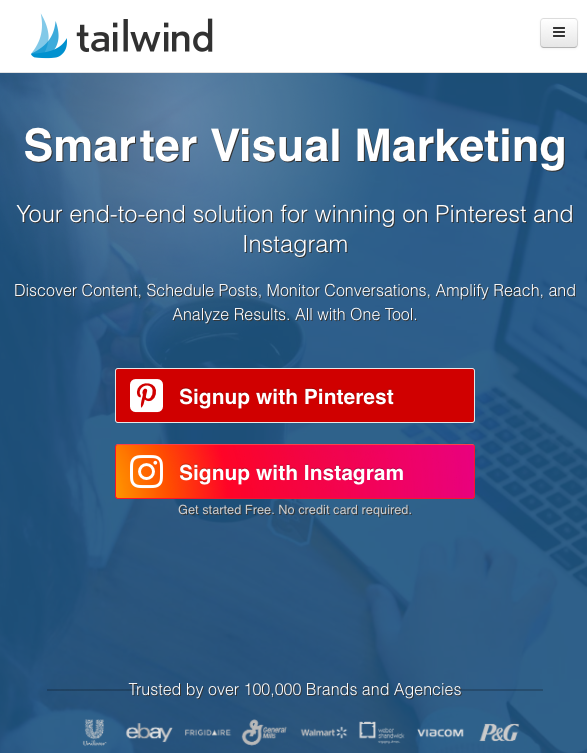 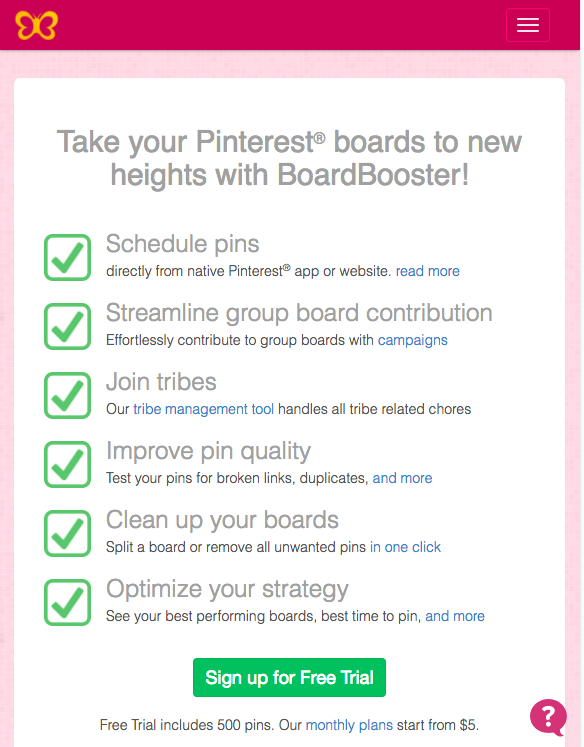 $9.99/mo
$9.99/mo/1000 pins
Planoly and Later for Instagram…
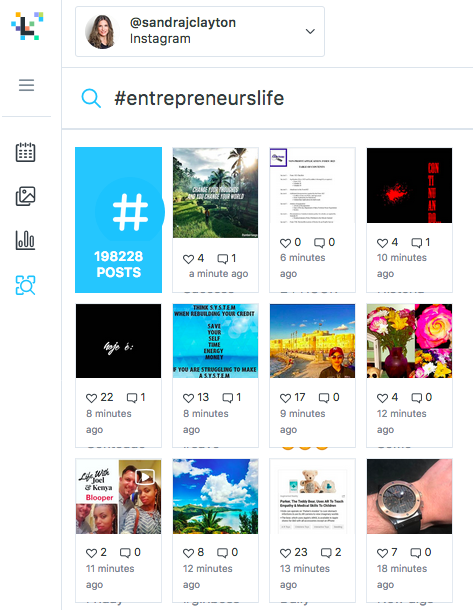 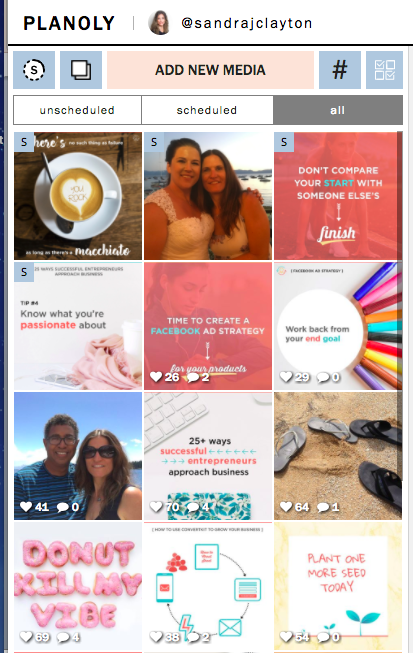 Both are visual platforms
Can schedule from desktop or the app
Can search for other people’s content to regram
Basic analytics
A matter of preference
Free (30 posts a month)
$7 a month
START HERE:Recurpost (LinkedIn, Twitter, Facebook)Buffer (Twitter)Tailwind (Pinterest)Later (Instagram)
ULTIMATE TOOLBOX:

SmarterQueue Best all-in-one scheduling toolBuffer (Twitter)

Tailwind + BoardBooster (Pinterest) Powerful automation

Planoly (Instagram)

SocialOomph (Twitter)Advanced tool